Select Credentials – Capital Markets (1/3)
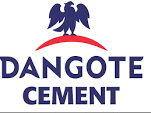 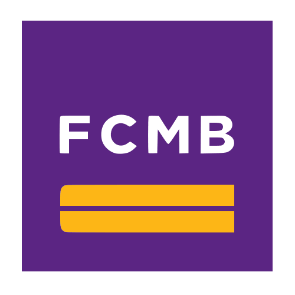 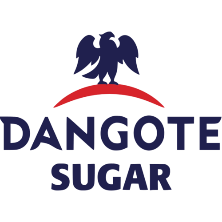 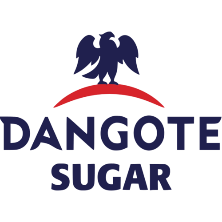 Joint Arranger

Smart Residences Limited
Issuance of a ₦2.5Bn Series 2 Commercial Paper

(2025)
Joint Arranger

MeCure Industries Plc
Issuance of a ₦9.9Bn Series 7 & 8 Commercial Paper

(2025)
Joint Arranger

Dangote Sugar Refinery Plc
Issuance of a ₦50Bn Series 8 & 9 Commercial Paper

(2025)
Joint Arranger

ARN Foods Limited
Issuance of a ₦3.86Bn Series 1 Commercial Paper

(2025)
Joint Arranger

Lagos Free Zone Company
Issuance of a ₦10.93Bn Series 9 & 10 Commercial Paper

(2024)
Joint Arranger

Dangote Sugar Refinery Plc
Issuance of a ₦65Bn Series 6 & 7 Commercial Paper

(2024)
Joint Arranger

Dangote Cement Plc
Issuance of a ₦80n Series 17 & 18 Commercial Paper

(2024)
Joint Issuing House

FCMB Group Plc
Equity Issuance of ₦147Bn through Public Offering

(2024)
Lead Arranger

FSDH Merchant Bank Limited
Private Placement of up to $10Mn 5.5 Year 10% Fixed Rate Subordinated Note
(2024)
Joint Arranger

MeCure Industries Plc
Issuance of a ₦9.3Bn Series 1 & 2 Commercial Paper

(2024)
Joint Arranger

Neveah Limited 
Issuance of a ₦4.Bn Series 16 & 17 Commercial Paper

(2024)
Joint Arranger

C & I Leasing Plc
Issuance of a ₦8.1Bn Series 4 Commercial Paper

(2024)
Joint Arranger
UAC Nigeria PLC
Issuance of a ₦18.9Bn Series 9 & 10 Commercial Paper

(2025)
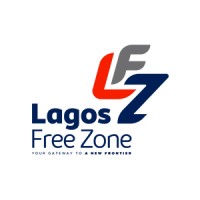 Financial Adviser

Debt Management Office
Issuance of USD2.2Bn Eurobonds


(2024)
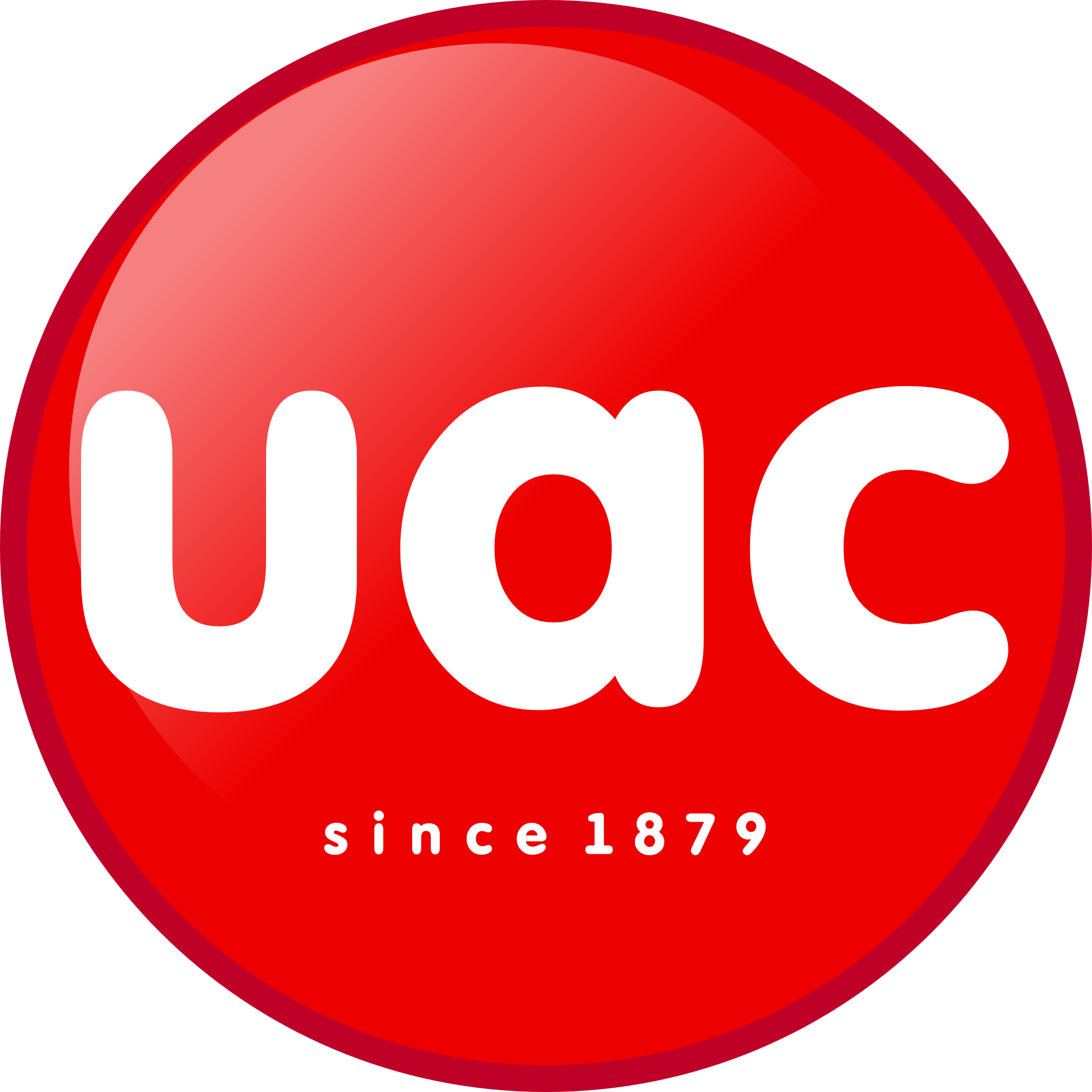 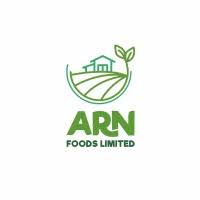 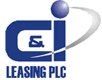 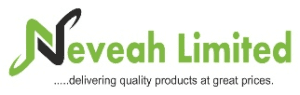 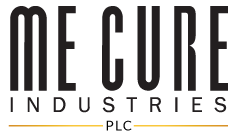 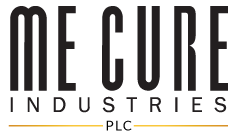 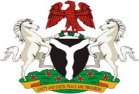 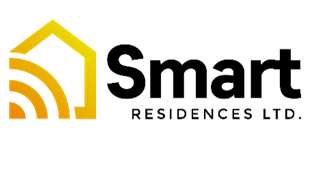 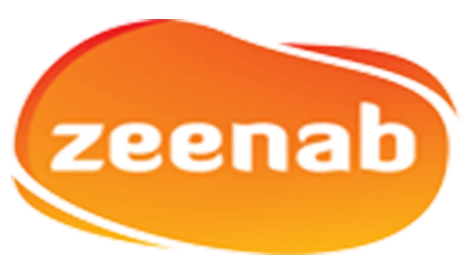 Joint Arranger
Zeenab Foods Limited
Issuance of a ₦6Bn Series 3 (Tranche A & B) Commercial Paper

(2025)
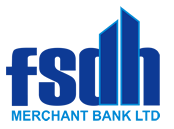 Select Credentials – Capital Markets (2/3)
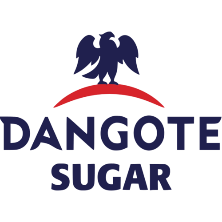 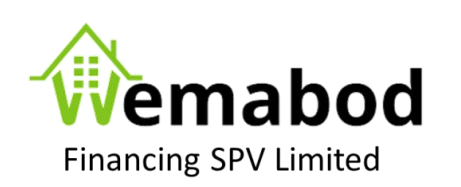 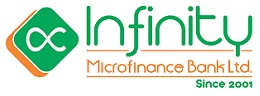 Joint Arranger

MeCure Industries PLC
Issuance of a ₦6.5Bn Series 12 Commercial Paper

(2024)
Joint Arranger

Dangote Sugar Refinery Plc
Issuance of a ₦42.79Bn Series 4 & 5 Commercial Paper

(2024)
Joint Arranger

Fidson Healthcare PLC
Issuance of a ₦12.69Bn Series 9 & 10 Commercial Paper

(2024)
Joint Arranger

Fidson Healthcare PLC
Issuance of a ₦4.5Bn Series 11 Commercial Paper

(2024)
Joint Arranger

Lagos Free Trade Zone Company
Issuance of a ₦16.56Bn Series 7 Commercial Paper

(2024)
Lead Arranger

Golden Oil Industries Limited
Issuance of a ₦2.4Bn Series 2 Asset-backed Commercial Paper

(2024)
Joint Arranger

Coleman Technical Industries Ltd
Issuance of a ₦10.0Bn Series 13 & 14 Commercial Paper

(2024)
Joint Arranger

Lagos Free Trade Zone Company
Issuance of a ₦7.49Bn Series 6 Commercial Paper
(2024)
Joint Issuing House
Wemabod Financing SPV LimitedIssuance of a ₦3Bn Series 1 Private Bond

(2024)
Joint Arranger

Dangote Sugar Refinery Plc
Issuance of a ₦56.09Bn Series 2 & 3 Commercial Paper
(2024)
Joint Arranger

Smart Residences Limited
Issuance of a ₦0.91Bn Series 1 Commercial Paper

(2024)
Sole Issuing House

Royal Exchange PLC
Issuance of a ₦1.56Bn Rights Issue


(2024)
Joint Arranger

MeCure Industries PLC
Issuance of a ₦6.02Bn Series 11 Commercial Paper

(2024)
Lead Arranger

Infinity Microfinance Bank Ltd
Issuance of a ₦0.36Bn Series 3 Commercial Paper

(2024)
Joint Arranger
Coleman Technical Industries Ltd
Issuance of a ₦20Bn Series 11 & 12 Commercial Paper

(2024)
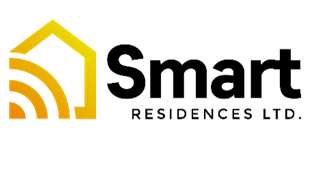 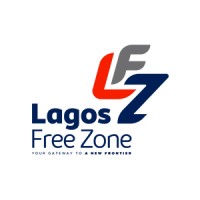 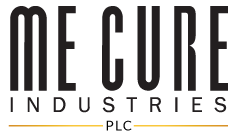 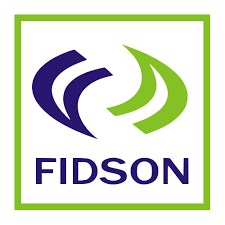 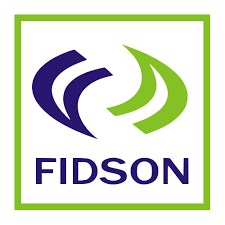 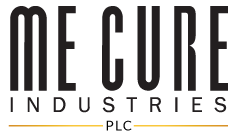 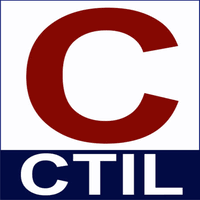 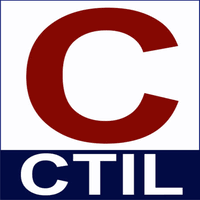 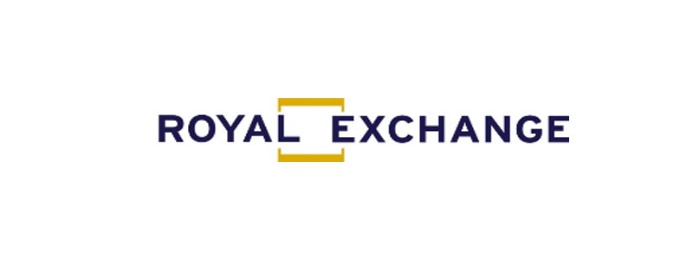 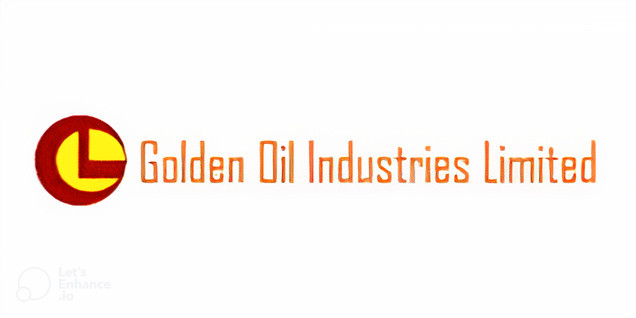 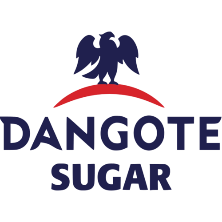 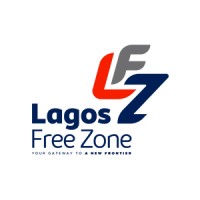 Select Credentials – Capital Markets (3/3)
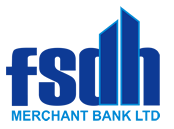 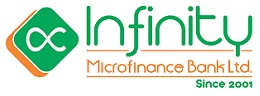 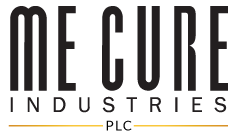 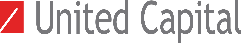 Lead Arranger

Fidson Healthcare PLC
Issuance of a ₦5Bn Series 7 & 8 Commercial Paper

(2023)
Joint Arranger

C & I Leasing PLC
Issuance of a ₦10Bn Series 3 Commercial Paper

(2023)
Joint Arranger

MeCure Industries PLC
Issuance of a ₦5.1Bn Series 10 Commercial Paper

(2023)
Lead Arranger

AFEX SPV PLC
Issuance of a ₦6Bn Series 3 Asset-backed Commercial Paper

(2023)
Joint Arranger
Neveah Limited
Issuance of a ₦2.2Bn Series 14 & 15 Commercial Paper

(2023)
Lead Arranger

Fidson Healthcare PLC
Issuance of a ₦5Bn Series 5 & 6 Commercial Paper

(2023)
Joint Arranger
FSDH Merchant Bank Limited
Issuance of a ₦15Bn Series 17, 18 & 19 Commercial Paper

(2023)
Sole Arranger

Infinity Microfinance Bank Ltd
Issuance of a ₦0.59Bn Series 2 Commercial Paper

(2023)
Joint Arranger

United Capital PLC
Issuance of a ₦12Bn Series 5 & 6 Commercial Paper

(2023)
Joint Arranger

Neveah Limited
Issuance of a ₦6Bn Series 11, 12 & 13 Commercial Paper

(2023)
Joint Arranger

MeCure Industries PLC
Issuance of a ₦5.2Bn Series 9 Commercial Paper

(2023)
Joint Arranger

Rand Merchant Bank
Issuance of a ₦27Bn Series 5 & 6 Commercial Paper

(2023)
Joint Arranger

Robust Int‘l Commodities Ltd
Issuance of a ₦2.2Bn Series 7 & 8 Commercial Paper

(2023)
Joint Arranger

Free Trade Zone Company
Issuance of a ₦17.5Bn Public Bond


(2023)
Lead Arranger

Golden Oil Industries Limited
Issuance of a ₦1.4Bn Series 1 Asset-backed Commercial Paper

(2023)
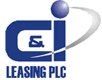 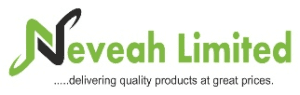 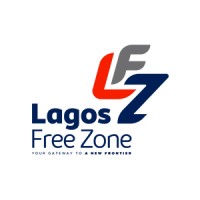 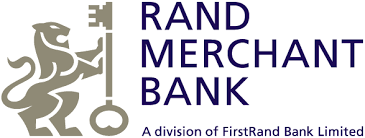 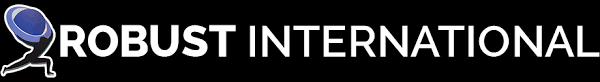 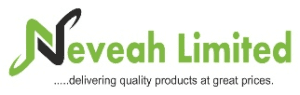 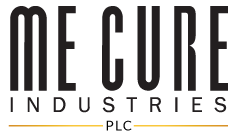 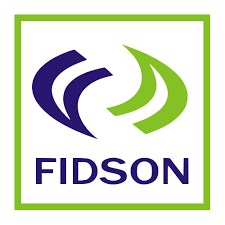 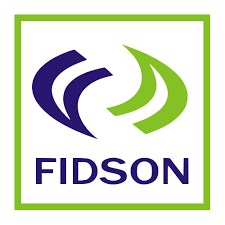 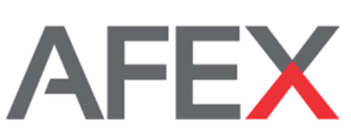 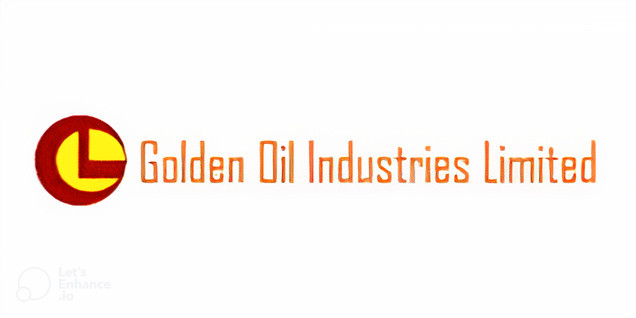 Select Credentials – Capital Markets (3/3)
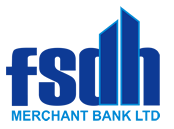 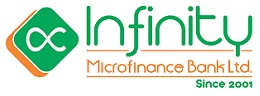 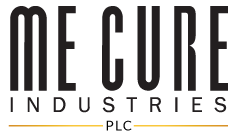 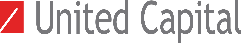 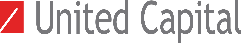 Lead Arranger

Fidson Healthcare PLC
Issuance of a ₦5Bn Series 7 & 8 Commercial Paper

(2023)
Joint Arranger

C & I Leasing PLC
Issuance of a ₦10Bn Series 3 Commercial Paper

(2023)
Joint Arranger

MeCure Industries PLC
Issuance of a ₦5.1Bn Series 10 Commercial Paper

(2023)
Lead Arranger

AFEX SPV PLC
Issuance of a ₦6Bn Series 3 Asset-backed Commercial Paper

(2023)
Joint Arranger
Neveah Limited
Issuance of a ₦2.2Bn Series 14 & 15 Commercial Paper

(2023)
Lead Arranger

Fidson Healthcare PLC
Issuance of a ₦5Bn Series 5 & 6 Commercial Paper

(2023)
Joint Arranger
FSDH Merchant Bank Limited
Issuance of a ₦15Bn Series 17, 18 & 19 Commercial Paper

(2023)
Sole Arranger

Infinity Microfinance Bank Ltd
Issuance of a ₦0.59Bn Series 2 Commercial Paper

(2023)
Joint Arranger

United Capital PLC
Issuance of a ₦12Bn Series 5 & 6 Commercial Paper

(2023)
Joint Arranger

Neveah Limited
Issuance of a ₦6Bn Series 11, 12 & 13 Commercial Paper

(2023)
Joint Arranger

MeCure Industries PLC
Issuance of a ₦5.2Bn Series 9 Commercial Paper

(2023)
Joint Arranger

Rand Merchant Bank
Issuance of a ₦27Bn Series 5 & 6 Commercial Paper

(2023)
Joint Arranger

Robust Int‘l Commodities Ltd
Issuance of a ₦2.2Bn Series 7 & 8 Commercial Paper

(2023)
Joint Arranger

Free Trade Zone Company
Issuance of a ₦17.5Bn Public Bond


(2023)
Joint Arranger

United Capital PLC
Issuance of a ₦12Bn Series 5 & 6 Commercial Paper

(2023)
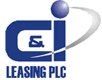 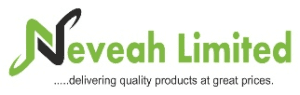 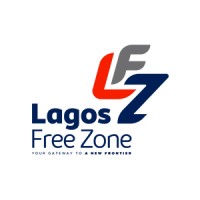 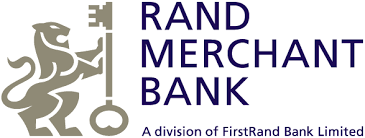 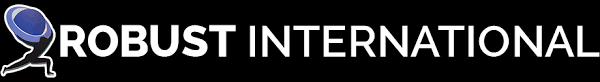 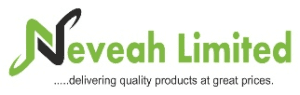 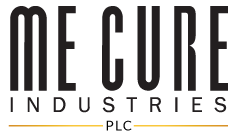 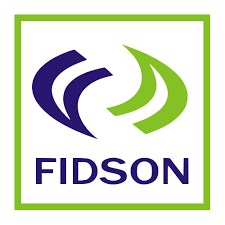 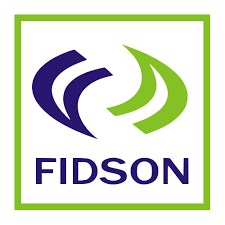 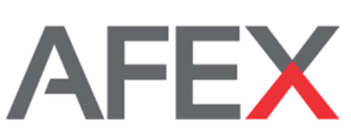 Select Credentials – Capital Markets (5/8)
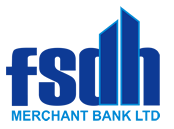 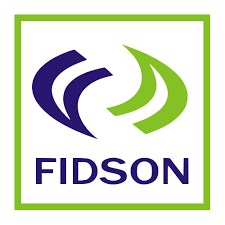 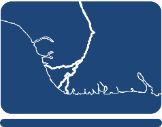 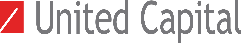 Joint Arranger
FSDH Merchant Bank Limited
Issuance of a ₦15Bn Series 11, 12 & 13 Commercial Paper

(2023)
Lead Arranger

Niger Delta Explorations & Production PLC
Issuance of a ₦10.3Bn Series 1 Bond

(2023)
Lead Arranger

Fidson Healthcare PLC
Issuance of a ₦5Bn Series 4 Commercial Paper

(2023)
Lead Arranger

AFEX SPV PLC
Issuance of a ₦8.1Bn Series 2 Asset-backed Commercial Paper

(2022)
Joint Arranger
FSDH Merchant Bank Limited
Issuance of a ₦20Bn Series 8, 9 & 10 Commercial Paper

(2022)
Joint Arranger
MeCure Industries PLC
Issuance of a ₦4Bn Series 6, 7 & 8 Commercial Paper

(2023)
Joint Arranger

MTN Nigeria Comms. PLC
Issuance of a ₦23Bn Series 3 Commercial Paper

(2022)
Sole Arranger

Infinity Microfinance Bank Ltd
Issuance of a ₦0.2Bn Series 1 Commercial Paper

(2022)
Joint Arranger

Coleman Technical Industries Ltd
Issuance of a ₦9.5Bn Series 5 & 6 Commercial Paper

(2022)
Lead Arranger

Shelter Afrique
Issuance of a ₦46Bn Series 1 Bond under the ₦200Bn Programme

(2022)
Lead Arranger

United Capital PLC
Issuance of a ₦11.7Bn Series 2 Fixed Rate Bond

(2022)
Joint Arranger

United Capital PLC
Issuance of a ₦12Bn Series 5 & 6 Commercial Paper

(2023)
Joint Arranger

MTN Nigeria Comms. PLC
Issuance of a ₦127Bn Series 1 & 2 Commercial Paper

(2022)
Joint Arranger

Free Trade Zone Company
Issuance of a ₦25Bn Series 2 Fixed Rate Bond

(2022)
Sole Arranger
FSDH Asset Management Limited
Establishment of a ₦3.5Bn Private Note Issuance Programme

(2022)
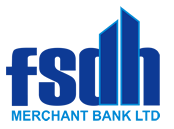 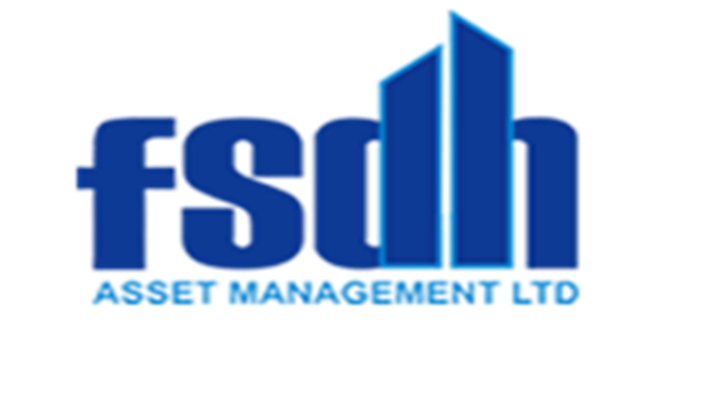 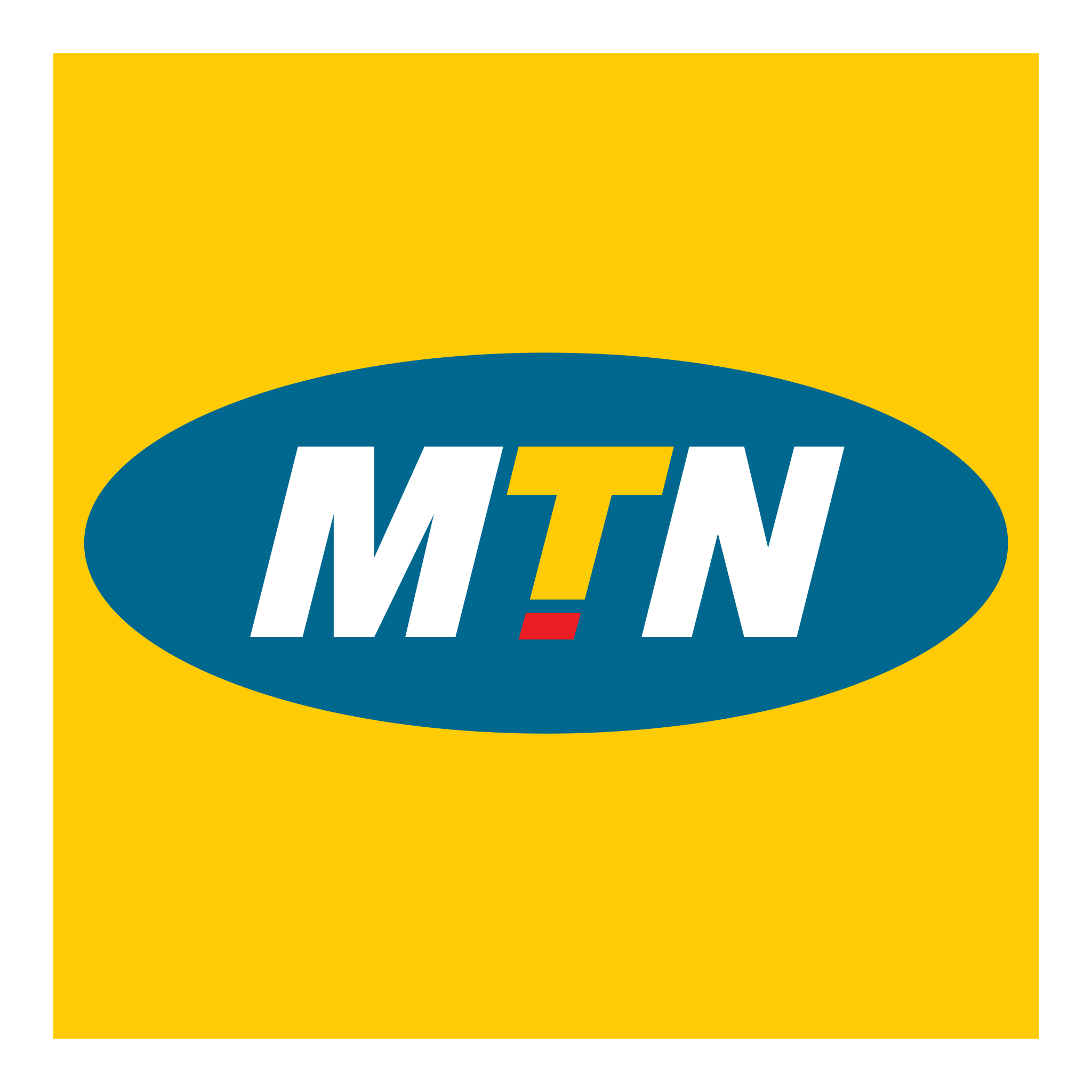 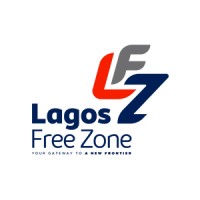 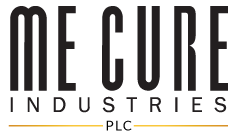 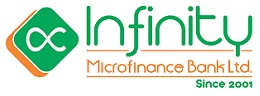 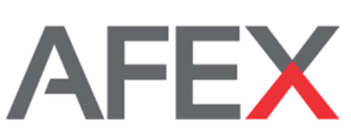 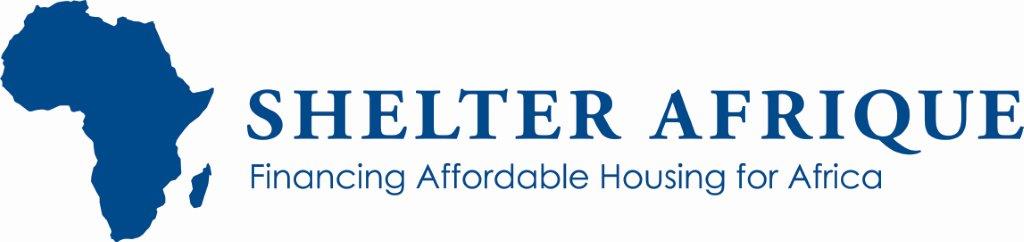 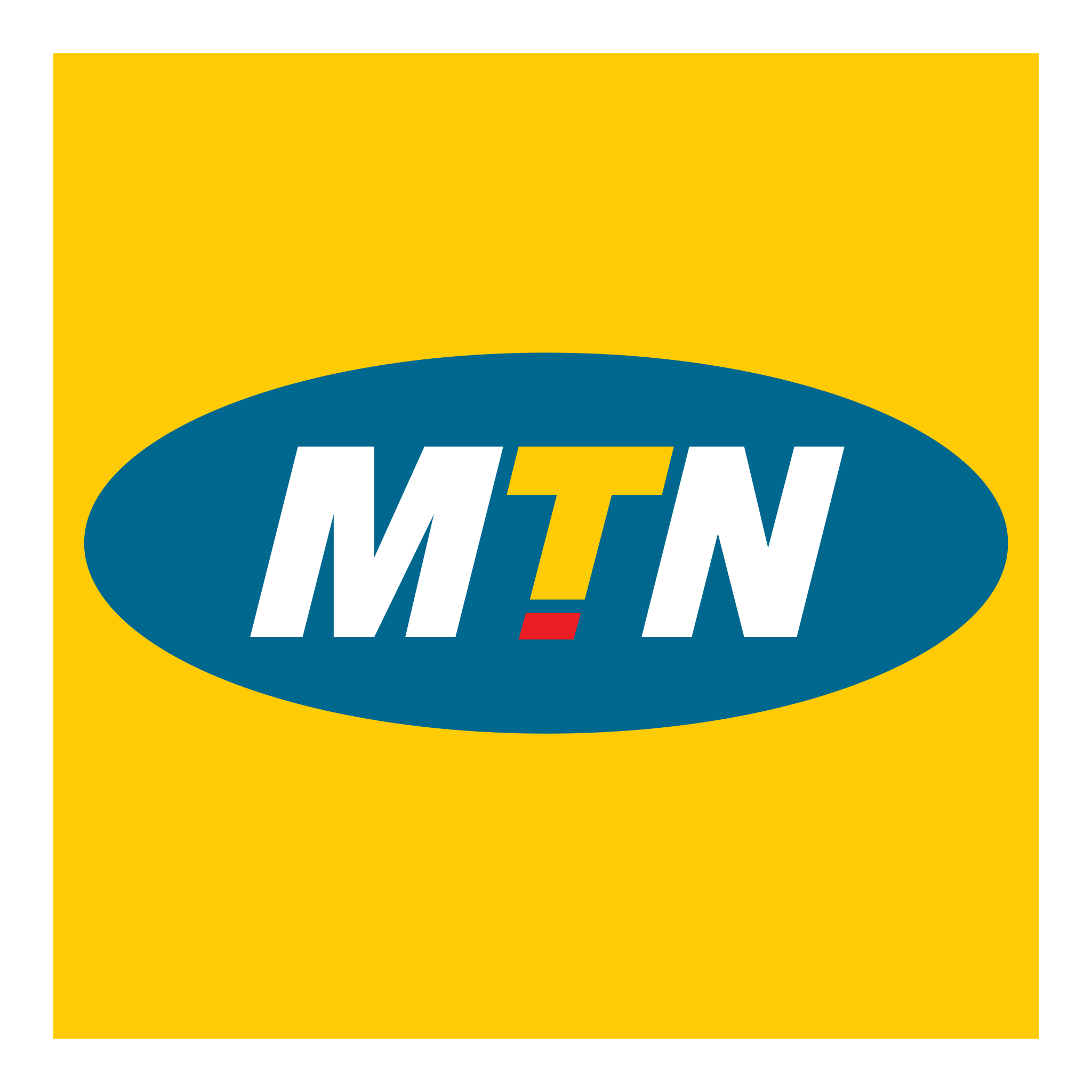 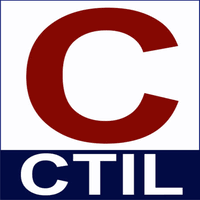 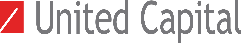 Select Credentials – Capital Markets (6/8)
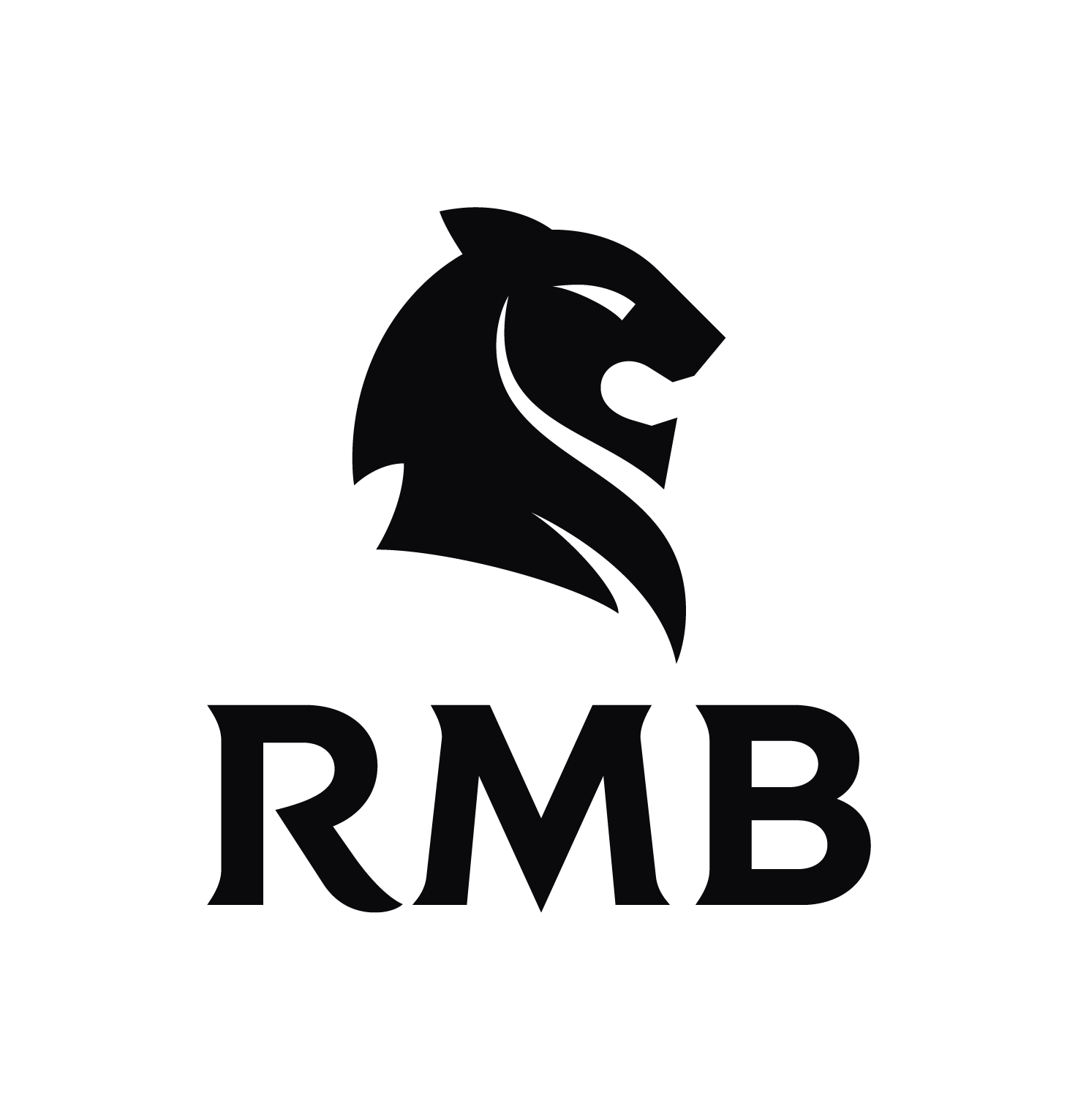 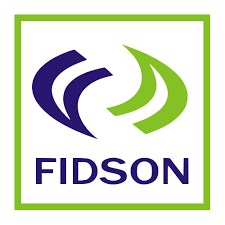 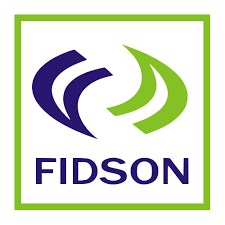 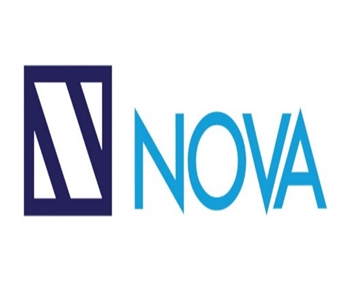 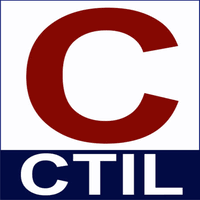 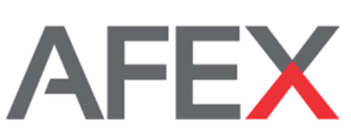 Lead Arranger
AFIL SPV PLC
Issuance of a ₦18.4Bn Series 1 Asset-backed Commercial Paper (Reopening)

(2022)
Joint Arranger
Nova Merchant Bank Limited
Issuance of a ₦12.8Bn Series 1 & 2 Commercial Paper

(2022)
Joint Arranger

Rand Merchant Bank Limited
Issuance of a ₦10.3Bn Series 1 & 2 Commercial Paper

(2022)
Lead Arranger

United Capital PLC
Establishment of a ₦12.4Bn Series 8 Commercial Paper

(2022)
Joint Arranger
FSDH Merchant Bank Limited
Issuance of a ₦24.3Bn Series 6 & 7 Commercial Paper

(2022)
Lead Arranger
Fidson Healthcare PLC
Issuance of a ₦4.5Bn Series 1 Commercial Paper

(2022)
Lead Arranger
Fidson Healthcare PLC
Issuance of a ₦3Bn Series 3 Commercial Paper

(2022)
Lead Arranger

Fidson Healthcare PLC
Issuance of a ₦2.15n Series 2 Commercial Paper

(2022)
Financial Adviser

Debt Management Office
Issuance of USD1.25Bn Eurobonds


(2022)
Financial Adviser

Debt Management Office
Issuance of USD1.25Bn Eurobonds


(2022)
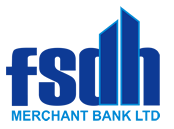 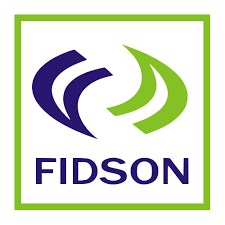 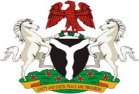 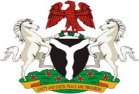 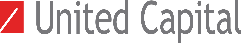 Joint Arranger

Coleman Technical Industries Ltd
Issuance of a ₦6Bn Series 3 & 4 Commercial Paper

(2022)
Select Credentials – Financial Advisory
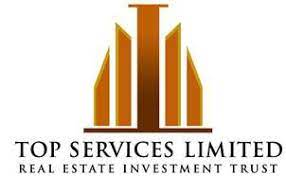 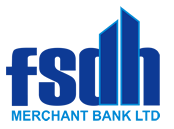 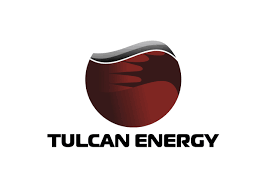 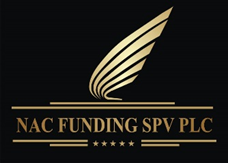 Financial Adviser
Tulcan Energy
Buyside Adviser for bid to acquire majority stake in Eterna Plc 
(2021)
Financial Adviser
NNPC Co-op Society Abuja
Equity capital raise for a hotel development project
(2019)
Financial Adviser
Top Services Limited
Buyside Adviser for bid to acquire Shoprite Nigeria
(2020)
Financial Adviser
FSDH Merchant Bank Ltd
External Restructuring of FSDH MB into a Holding Company 
(2019)
Select Credentials – Stockbroking: Primary Market Issuance
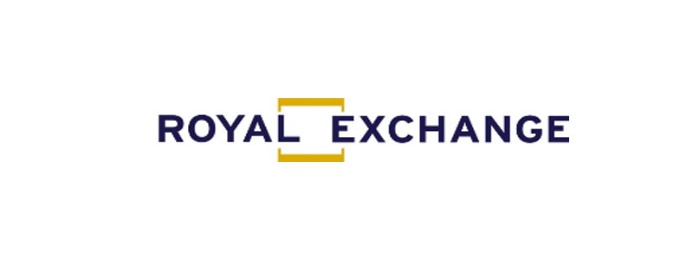 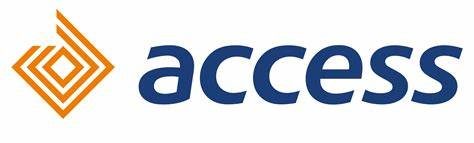 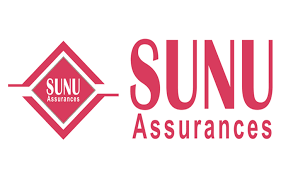 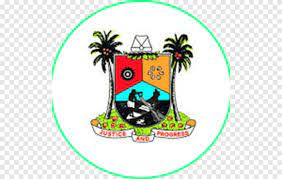 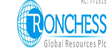 Stockbroker
Royal Exchange Plc
Issuance of a ₦1.56Bn Rights Issue

(2024)
Stockbroker

Access Holdings Plc
Issuance of a ₦351Bn Rights Issue

(2024)
Stockbroker
SUNU Assurances Nigeria PLC
₦3.01Bn Share Capital Reconstruction

(2020)
Stockbroker
UACN Property Development Company
₦30Bn IPO for UPDC Real Estate Investment Trust
(2013)
Stockbroker
Ronchess Global Resources PLC
₦7.371Bn Listing by Introduction

(2021)
Stockbroker

Lagos State Government
Issuance of a ₦125Bn Series 4 Fixed Rate Bond
(2021)
Stockbroker
Union Bank of Nigeria PLC
Issuance of a ₦49.7Bn Rights Issue

(2017)
Stockbroker
Tower Aluminium Group Limited
Issuance of a ₦4.63Bn Corporate Bond

(2011)
Stockbroker
United Bank for Africa PLC
Issuance of a ₦35Bn Fixed Rate Unsecured Subordinated Bond
(2011)
Stockbroker

Asset Management Corporation of Nigeria
Issuance of a ₦3.0Tn Corporate Bond
(2011)
Stockbroker
HEBN Publishers PLC
₦0.96Bn Hybrid Offer (Private Placement & Rights Issue)
(2012)
Stockbroker

UACN Property Development Company
Issuance of a ₦2.63Bn Rights Issue
(2017)
Stockbroker
Chellarams PLC
Migration from the Main Board of the NGX to the Alternative Securities Market
(2017)
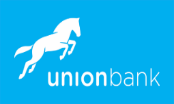 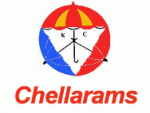 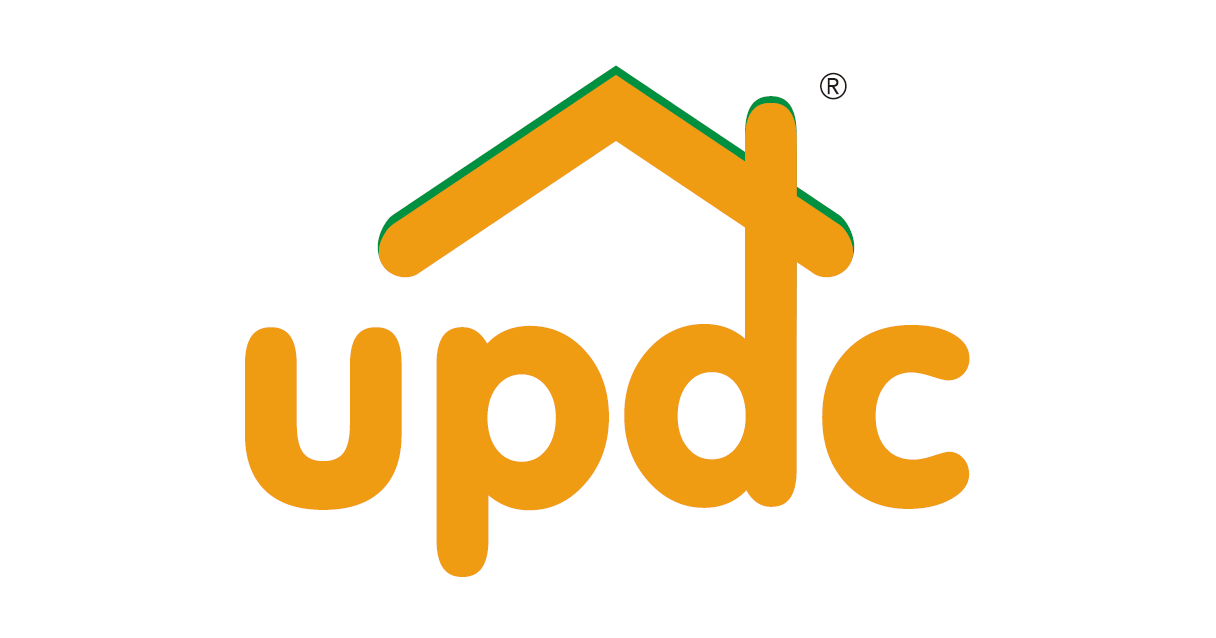 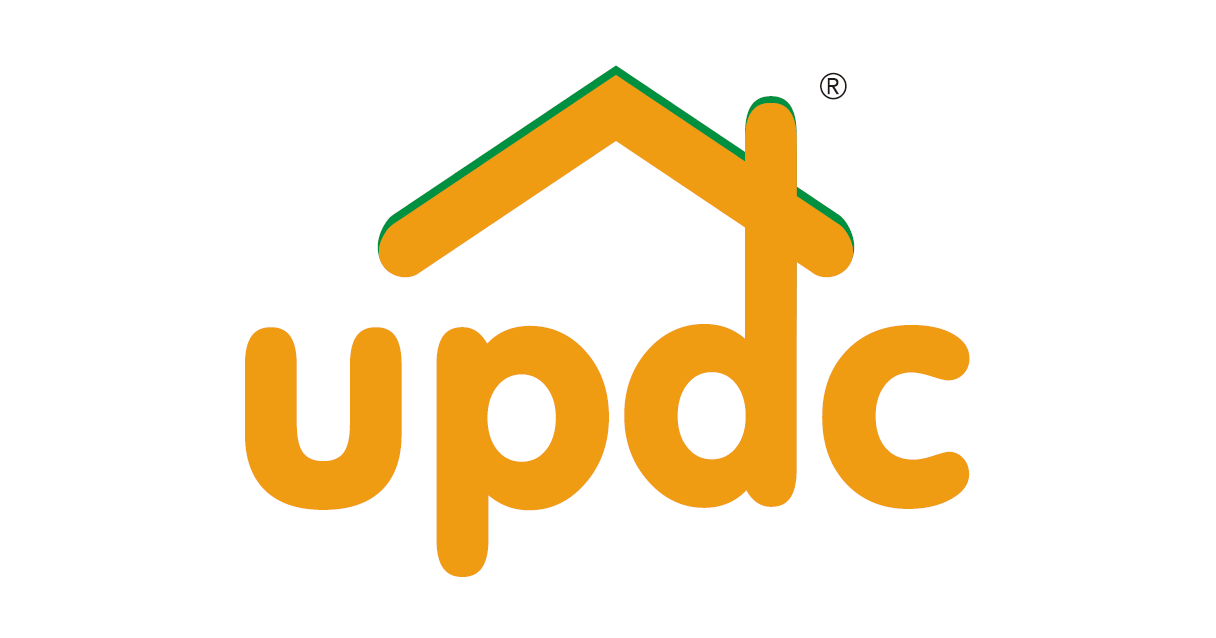 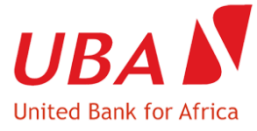 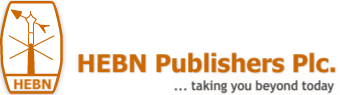 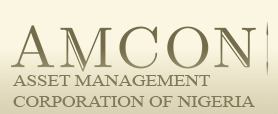 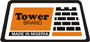